Viking News – Super sentence activity
LO – To identify key features of a newspaper article.
To improve and edit writing (levelling up)
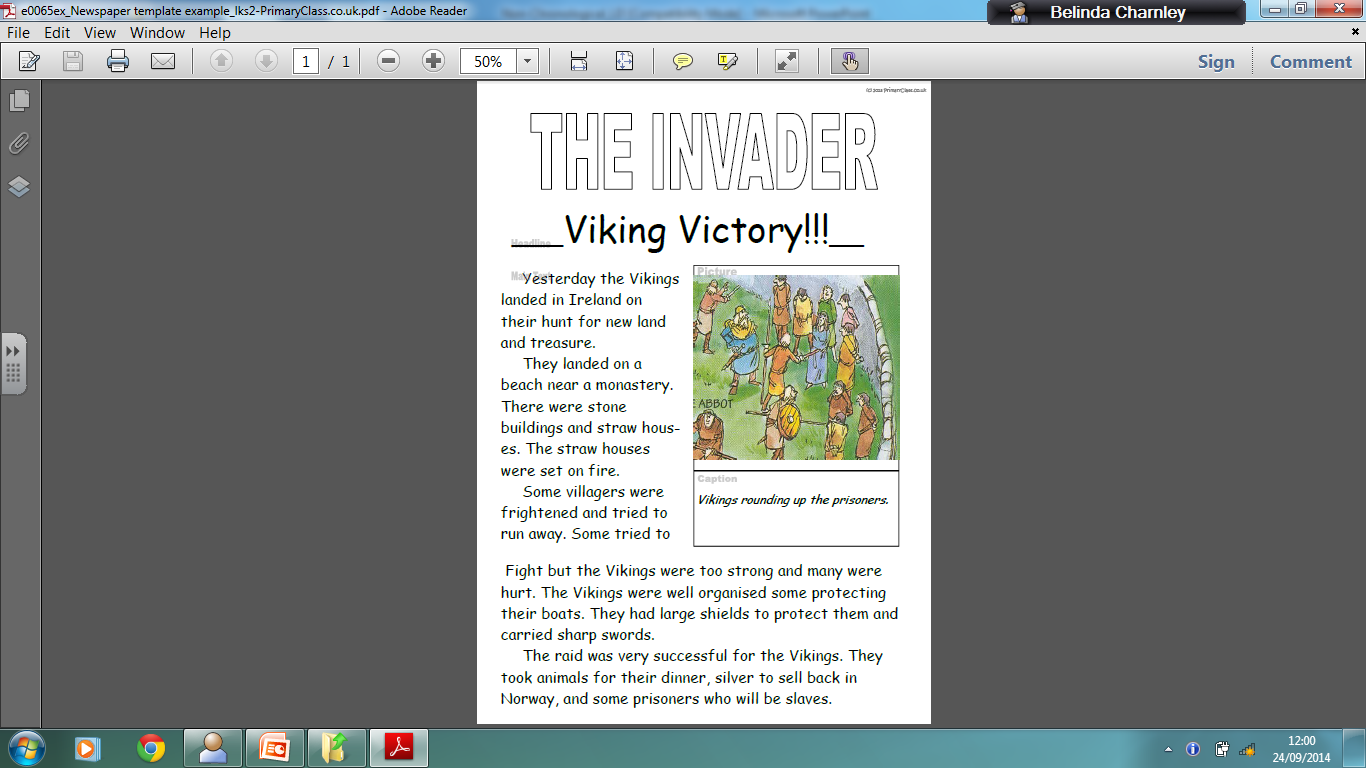 Improving sentences Yesterday the Vikings landed in Ireland  on the hunt for treasure.
Change the words (more emotive)
Yesterday the blood thirsty Vikings landed in Ireland on their relentless hunt for treasure.
Yesterday the Vikings landed in Ireland like a horde of ants hunting for treasure.
Yesterday at precisely 12pm the Vikings landed in Ireland on the hunt for treasure.
Use a smile or alliteration
Extend the sentence using one of the w’s
Super Sentence
Yesterday at precisely 12pm, the blood thirsty Vikings landed in Ireland like a horde of ants, on the hunt for treasure.
Improving sentences Some villagers were frightened and tried to run away.
Change the words (more emotive)
1.


2.


3.
Use a smile or alliteration
Extend the sentence using one of the w’s
Super Sentence